Figure 2. The ‘MapViewer’ tool available at CarrotOmics. (A) Links to video and text tutorials on use of ‘MapViewer’. ...
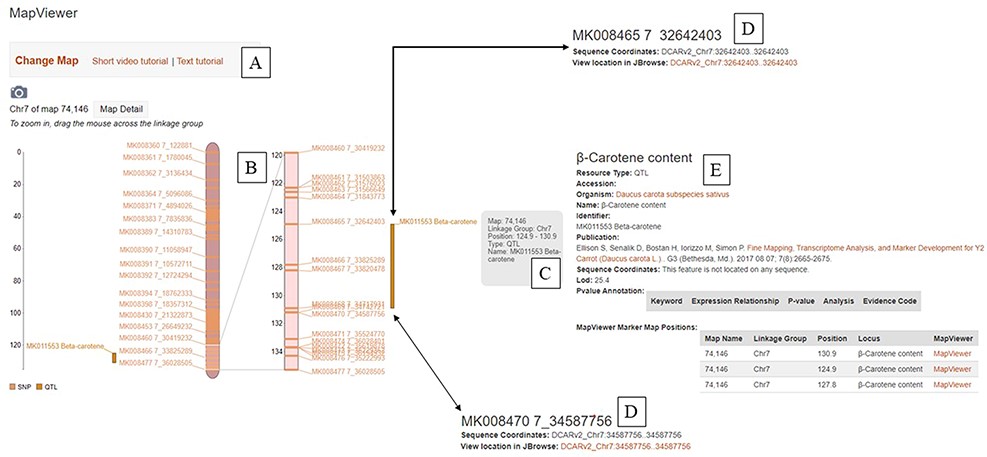 Database (Oxford), Volume 2022, , 2022, baac079, https://doi.org/10.1093/database/baac079
The content of this slide may be subject to copyright: please see the slide notes for details.
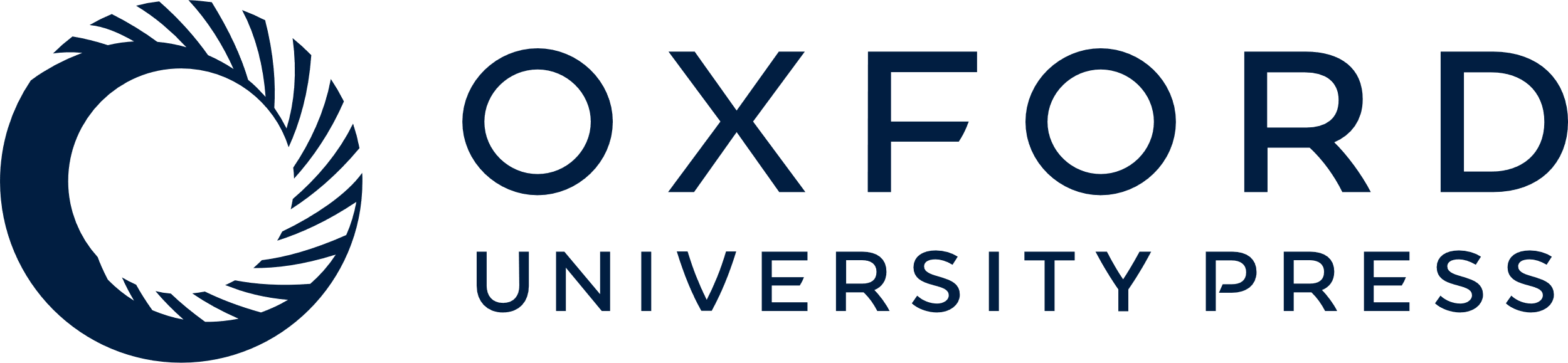 [Speaker Notes: Figure 2. The ‘MapViewer’ tool available at CarrotOmics. (A) Links to video and text tutorials on use of ‘MapViewer’. (B) Linkage map display from Y2 QTL mapping study. (C) Information about QTL displayed on interactive ‘MapViewer’ plot. (D) Physical positions for markers flanking Y2 locus. (E) Information about the study used to create the linkage map.


Unless provided in the caption above, the following copyright applies to the content of this slide: Published by Oxford University Press 2022. This work is written by (a) US Government employee(s) and is in the public domain in the US.This work is written by (a) US Government employee(s) and is in the public domain in the US.]